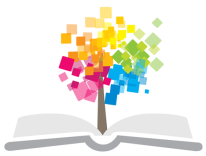 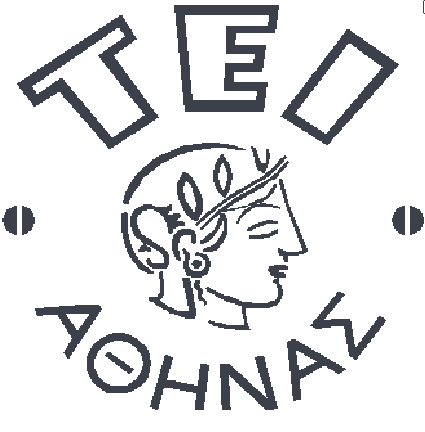 Ανοικτά Ακαδημαϊκά Μαθήματα στο ΤΕΙ Αθήνας
Βιολογική Μηχανική  Εργονομία (E)
Ενότητα 8: Διαχείριση βάρους 

Δωροθέα Μακρυγιάννη Pt MSc
Τμήμα Φυσικοθεραπείας
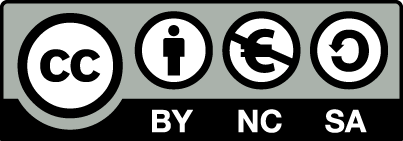 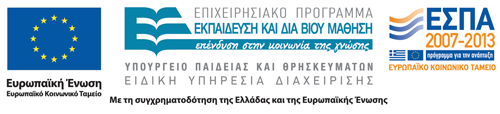 Βάρος
Το απόλυτο βάρος του αντικειμένου, που διαχειρίζεται το άτομο είναι σημαντικό.
Οι παράγοντες, που καθορίζουν την ροπή που πρέπει να υπερνικηθεί ή να εξισορροπηθεί από το μυϊκό σύστημα είναι:
Ο όγκος του αντικειμένου.
Το σχήμα του αντικειμένου.
Η απόσταση του αντικειμένου από το άτομο, ο μοχλοβραχίονας αντίστασης.
Με δεδομένες τις επαναλήψεις, που φαίνεται να είναι πολλές στα πλαίσια μιας επαγγελματικής δραστηριότητας, οι ιστοί θα ενδώσουν στα φορτία, που θα δεχθούν.
1
Μηχανές
Με την πρόοδο της επιστήμης και της τεχνολογίας, έχουν κατασκευαστεί πλήθος μηχανών και μηχανημάτων, που διευκολύνουν τον εργαζόμενο στην διαχείριση βαρών, μη διαχειρισίμων με άλλες μεθόδους.
“Hebebuehne Scissorlift”, από Ingolfson διαθέσιμο με άδεια CC BY-SA 3.0
2
Απλή Μηχανική Υποστήριξη
Σε χρήση μηχανικής υποστήριξης για την μετακίνηση βάρους, η δύναμη που απαιτείται για την εκκίνηση και την ακινητοποίηση είναι υπερδιπλάσια, από αυτή που χρειάζεται για την κύλιση του βάρους με το μηχανικό βοήθημα.
© 2 Μαρ 2015 OpenStax College. Textbook content produced by OpenStax College is licensed under a Creative Commons Attribution License 4.0 license.
3
Εκπαίδευση
Χρειάζεται ενημέρωση και εκπαίδευση για τη σωστή, χωρίς επιβαρύνσεις, χρήση των μηχανημάτων.  
 Συγκεκριμένα:
Ο μοχλοβραχίονας αντίστασης πρέπει να είναι όσο γίνεται μικρότερος.
Οι απαιτούμενες κινήσεις να γίνονται σε φυσιολογικές τροχιές και πρότυπα.
Οι επαναλήψεις και ο ρυθμός είναι καθοριστικές για την επιβάρυνση.
4
Λάθος-Σωστό 1/2
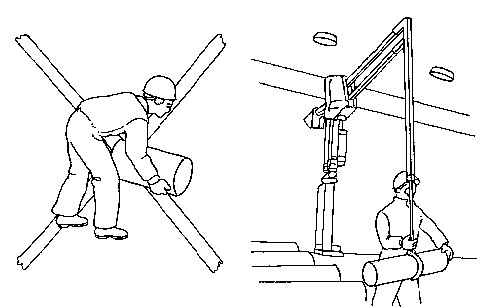 Σωστό
Λάθος
5
training.itcilo.it
Λάθος-Σωστό 2/2
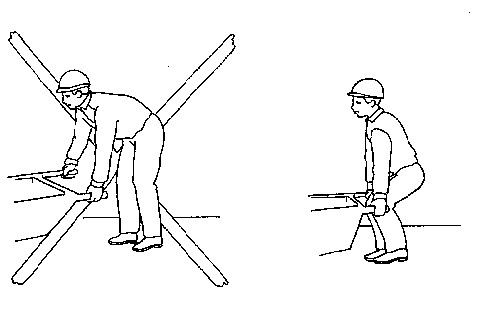 Λάθος
Σωστό
training.itcilo.it
6
Ανύψωση Βάρους
Α. Κακή λαβή, βάρος κάτω από το επίπεδο της λεκάνης.
Β. Μικρή βάση στήριξης.
Γ. Επιβάρυνση οσφυϊκής μοίρας, μεγάλος μοχλοβραχίονας αντίστασης.
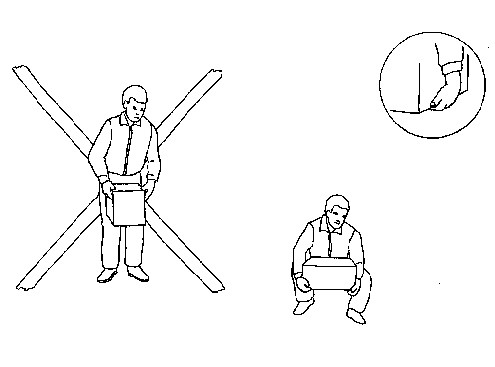 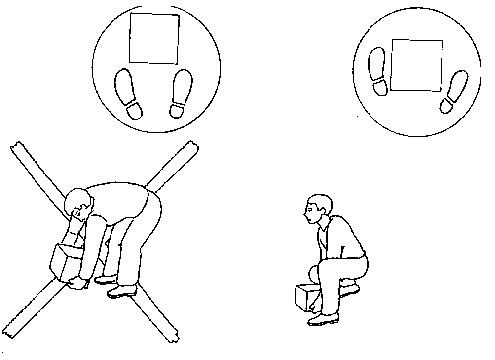 Α
Β
Γ
training.itcilo.it
7
Μοχλοβραχίονας αντίστασης
Ο μοχλοβραχίονας αντίστασης είναι μεγάλος.
Η επιβάρυνση για την οσφυϊκή μοίρα είναι μεγάλη (Α), καθώς και για την ωμική ζώνη και την αυχενική μοίρα της σπονδυλικής στήλης (Β).
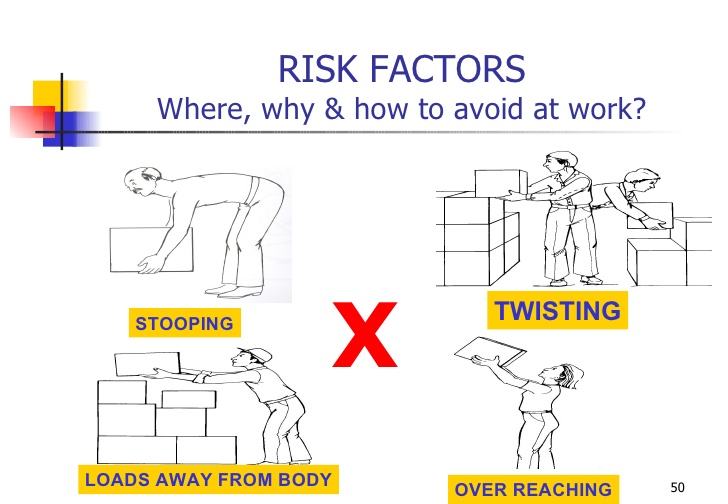 Α
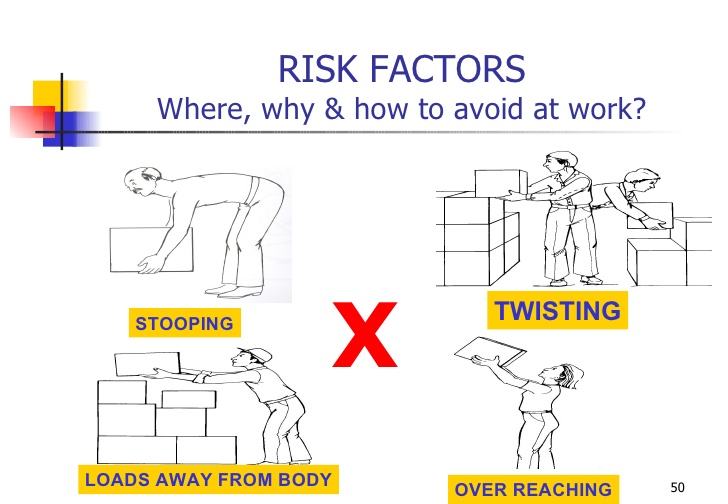 Β
Κράτημα μακριά
Μακριά από το σώμα
slideshare.net
8
Κίνηση Κορμού
Ο μοχλοβραχίονας αντίστασης, είναι μεγάλος, καθώς η διαχείριση γίνεται με τον αγκώνα σε έκταση (Α).
Ο κορμός παρασύρεται σε στροφή, ή σε υπερέκταση (Β).
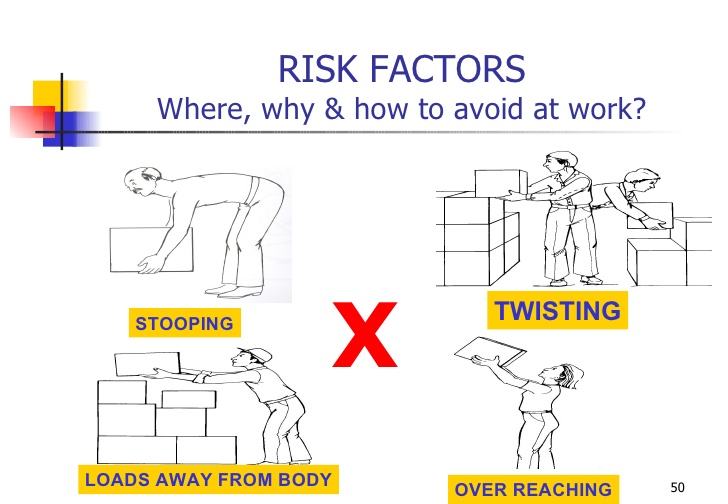 Α
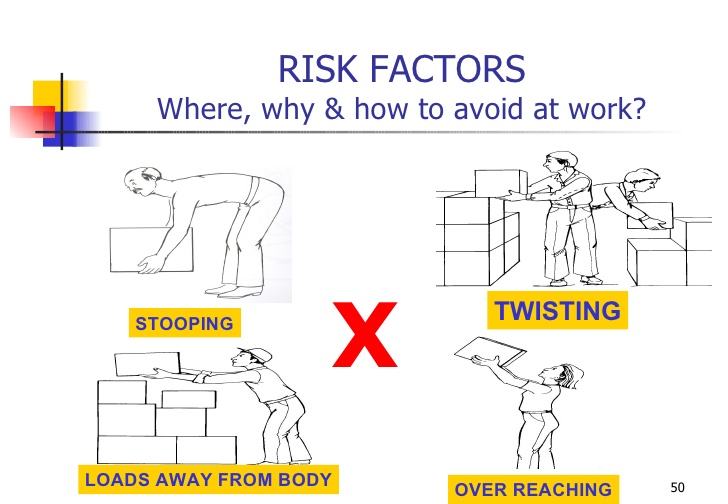 Β
Ψηλότερα από τους ώμους και το κεφάλι
στροφή
slideshare.net
9
Θέση επιβάρυνσης
Λάθος
1.Στροφή κορμού.
2.Βάρος μακριά από τον
Κορμό.
3.Κίνηση κάτω άκρου,
μικρή βάση στήριξης.
4.Επίπεδο διαχείρισης το
έδαφος ( πολύ χαμηλό).
1
2
3
4
training.itcilo.it
10
Τέλος Ενότητας
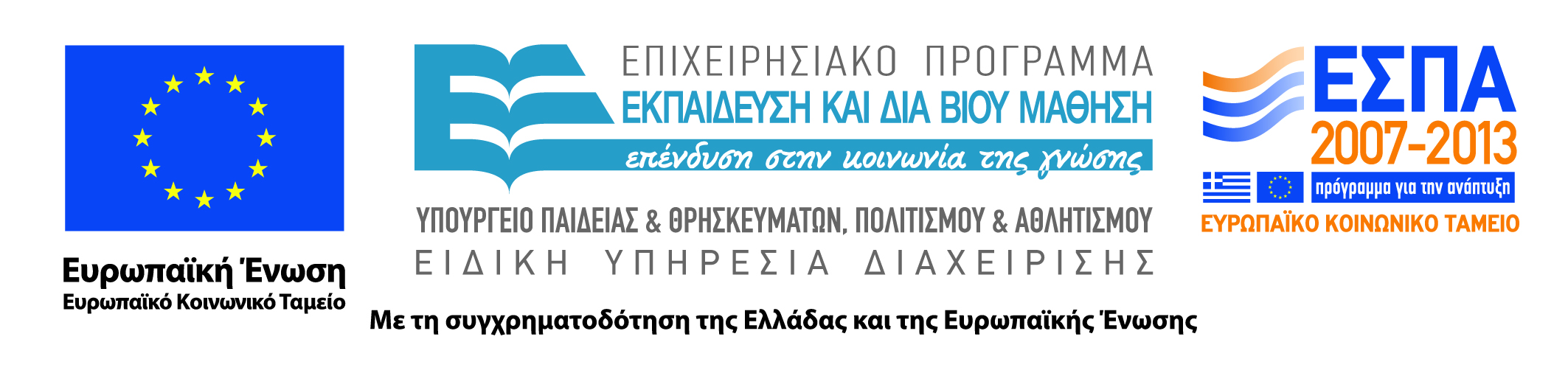 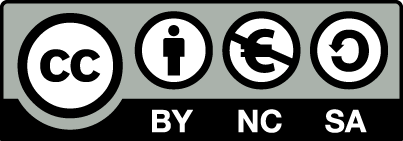 Σημειώματα
Σημείωμα Αναφοράς
Copyright Τεχνολογικό Εκπαιδευτικό Ίδρυμα Αθήνας, Δωροθέα Μακρυγιάννη 2014. Δωροθέα Μακρυγιάννη. «Βιολογική μηχανική – Εργονομία (Ε). Ενότητα 8: Διαχείριση βάρους». Έκδοση: 1.0. Αθήνα 2014. Διαθέσιμο από τη δικτυακή διεύθυνση: ocp.teiath.gr.
Σημείωμα Αδειοδότησης
Το παρόν υλικό διατίθεται με τους όρους της άδειας χρήσης Creative Commons Αναφορά, Μη Εμπορική Χρήση Παρόμοια Διανομή 4.0 [1] ή μεταγενέστερη, Διεθνής Έκδοση.  Εξαιρούνται τα αυτοτελή έργα τρίτων π.χ. φωτογραφίες, διαγράμματα κ.λ.π., τα οποία εμπεριέχονται σε αυτό. Οι όροι χρήσης των έργων τρίτων επεξηγούνται στη διαφάνεια «Επεξήγηση όρων χρήσης έργων τρίτων». 
Τα έργα για τα οποία έχει ζητηθεί άδεια αναφέρονται στο «Σημείωμα Χρήσης Έργων Τρίτων».
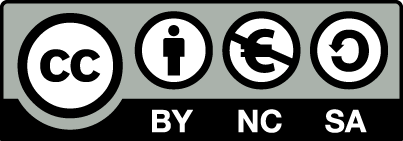 [1] http://creativecommons.org/licenses/by-nc-sa/4.0/ 
Ως Μη Εμπορική ορίζεται η χρήση:
που δεν περιλαμβάνει άμεσο ή έμμεσο οικονομικό όφελος από την χρήση του έργου, για το διανομέα του έργου και αδειοδόχο
που δεν περιλαμβάνει οικονομική συναλλαγή ως προϋπόθεση για τη χρήση ή πρόσβαση στο έργο
που δεν προσπορίζει στο διανομέα του έργου και αδειοδόχο έμμεσο οικονομικό όφελος (π.χ. διαφημίσεις) από την προβολή του έργου σε διαδικτυακό τόπο
Ο δικαιούχος μπορεί να παρέχει στον αδειοδόχο ξεχωριστή άδεια να χρησιμοποιεί το έργο για εμπορική χρήση, εφόσον αυτό του ζητηθεί.
Επεξήγηση όρων χρήσης έργων τρίτων
Δεν επιτρέπεται η επαναχρησιμοποίηση του έργου, παρά μόνο εάν ζητηθεί εκ νέου άδεια από το δημιουργό.
©
διαθέσιμο με άδεια CC-BY
Επιτρέπεται η επαναχρησιμοποίηση του έργου και η δημιουργία παραγώγων αυτού με απλή αναφορά του δημιουργού.
διαθέσιμο με άδεια CC-BY-SA
Επιτρέπεται η επαναχρησιμοποίηση του έργου με αναφορά του δημιουργού, και διάθεση του έργου ή του παράγωγου αυτού με την ίδια άδεια.
διαθέσιμο με άδεια CC-BY-ND
Επιτρέπεται η επαναχρησιμοποίηση του έργου με αναφορά του δημιουργού. 
Δεν επιτρέπεται η δημιουργία παραγώγων του έργου.
διαθέσιμο με άδεια CC-BY-NC
Επιτρέπεται η επαναχρησιμοποίηση του έργου με αναφορά του δημιουργού. 
Δεν επιτρέπεται η εμπορική χρήση του έργου.
Επιτρέπεται η επαναχρησιμοποίηση του έργου με αναφορά του δημιουργού
και διάθεση του έργου ή του παράγωγου αυτού με την ίδια άδεια.
Δεν επιτρέπεται η εμπορική χρήση του έργου.
διαθέσιμο με άδεια CC-BY-NC-SA
διαθέσιμο με άδεια CC-BY-NC-ND
Επιτρέπεται η επαναχρησιμοποίηση του έργου με αναφορά του δημιουργού.
Δεν επιτρέπεται η εμπορική χρήση του έργου και η δημιουργία παραγώγων του.
διαθέσιμο με άδεια 
CC0 Public Domain
Επιτρέπεται η επαναχρησιμοποίηση του έργου, η δημιουργία παραγώγων αυτού και η εμπορική του χρήση, χωρίς αναφορά του δημιουργού.
Επιτρέπεται η επαναχρησιμοποίηση του έργου, η δημιουργία παραγώγων αυτού και η εμπορική του χρήση, χωρίς αναφορά του δημιουργού.
διαθέσιμο ως κοινό κτήμα
χωρίς σήμανση
Συνήθως δεν επιτρέπεται η επαναχρησιμοποίηση του έργου.
Διατήρηση Σημειωμάτων
Οποιαδήποτε αναπαραγωγή ή διασκευή του υλικού θα πρέπει να συμπεριλαμβάνει:
το Σημείωμα Αναφοράς
το Σημείωμα Αδειοδότησης
τη δήλωση Διατήρησης Σημειωμάτων
το Σημείωμα Χρήσης Έργων Τρίτων (εφόσον υπάρχει)
μαζί με τους συνοδευόμενους υπερσυνδέσμους.
Χρηματοδότηση
Το παρόν εκπαιδευτικό υλικό έχει αναπτυχθεί στo πλαίσιo του εκπαιδευτικού έργου του διδάσκοντα.
Το έργο «Ανοικτά Ακαδημαϊκά Μαθήματα στο Πανεπιστήμιο Αθηνών» έχει χρηματοδοτήσει μόνο την αναδιαμόρφωση του εκπαιδευτικού υλικού. 
Το έργο υλοποιείται στο πλαίσιο του Επιχειρησιακού Προγράμματος «Εκπαίδευση και Δια Βίου Μάθηση» και συγχρηματοδοτείται από την Ευρωπαϊκή Ένωση (Ευρωπαϊκό Κοινωνικό Ταμείο) και από εθνικούς πόρους.
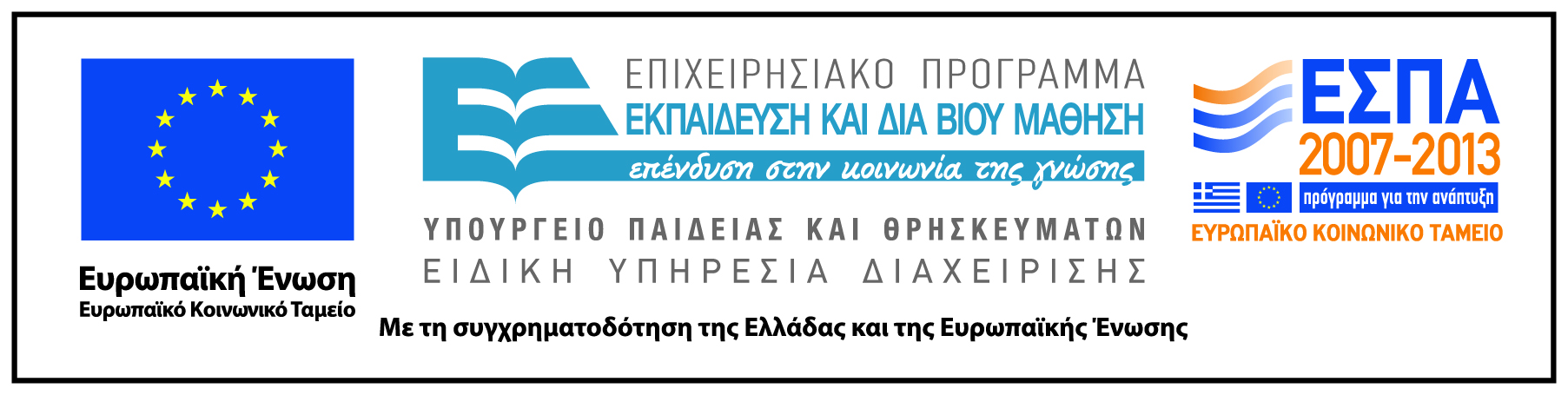